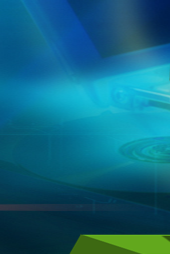 osnove  računarstva
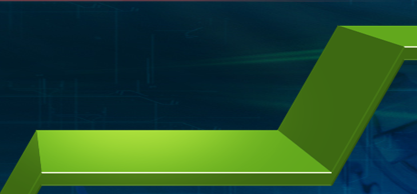 7
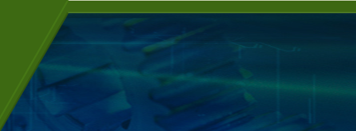 Violeta  Rašković
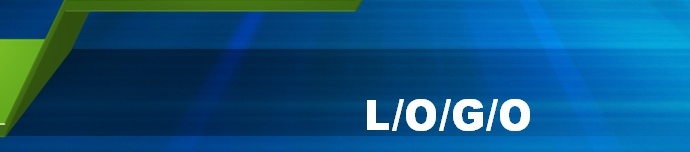 Računarski  sistem
Računarski sistemi (odnosno računari) su elektronski uređaji koji obrađuju ulazne informacije (podatke ili naredbe) i iz njih proizvode izlazne informacije (rezultate).
U početku su se računari koristili uglavnom za složena numerička računanja, ali se ubrzo njihova primjena proširila na skoro sve oblasti ljudske djelatnosti, tako da je u nekim jezicima njihovo prvobitno ime računari zamijenjeno imenom uređaji za obradu podataka. 
Iako je u početku računar često nazivan i elektronski mozak, on je „mašina bez inteligencije" jer doslovno izvršava samo ono što mu je zadato instrukcijama.
2
Šta treba znati:
za rješavanje određenog problema u računaru koristi se skup aritmetičkih, logičkih i pomjeračkih operacija 
izvršenjem operacija rješava se problem u računaru 
operacije koje se u računaru izvršavaju predstavljaju se pomoću binarnih riječi i nazivaju se instrukcije, komande ili naredbe
skup instrukcija za izvršenje neke obrade podataka naziva se program
. . .
3
. . .
podaci nad kojima se operacije izvršavaju predstavljaju se pomoću binarnih riječi i nazivaju operandi
za rješavanje bilo kog problema postupak rješavanja mora najprije da se raščlani na najjednostavnije korake, a zatim da se za svaki od tih koraka napiše odgovarajuća naredba koju računar treba da izvrši
ovakav postupak naziva se programiranje
ljudi koji pišu programe za računar nazivaju se programeri
4
Podjela  računarskih  sistema
Računari, odnosno računarski sistemi se mogu podijeliti na različite načine u zavisnosti od toga da li se posmatra: 
njihova primjena,
broj korisnika koji mogu istovremeno da koriste jedan računar, ili 
broj naredbi koje računar može da izvrši u jednom trenutku.
5
Podjela računara po primjeni
Sa stanovišta primjene, postoji podjela na: 
računare  opšte  namjene 
računare  specijalnih  namjena. 
Računari opšte namjene mogu da učitavaju razne programe i da rješavaju različite probleme. 
Računari za specijalne namjene imaju ugrađene programe za rješavanje samo onih problema za koji su namijenjeni (npr. igranje šaha, automatski piloti, upravljanje nekom mašinom itd.).
6
Podjela računara po broju korisnika
Sa stanovišta broja korisnika koji mogu istovremeno da koriste isti računar, postoje: 
višekorisnički (mainframe based) 
jednokorisnički (PC based). 
Kod višekorisničkih sistema centralni računar opslužuje sve korisnike. Međutim, sa naglim razvojem i masovnim korišćenjem personalnih računara višekorisnički računari su u velikoj mjeri izgubili svoju prethodnu ulogu i njihovo korišćenje je danas veoma ograničeno. 
Kod personalnih (jednokorisničkih) računara, kao što im i ime govori, svaki korisnik ima svoj računar i na njemu vrši obradu svojih podataka.
7
Podjela računara po broju naredbi 
Sa stanovišta broja naredbi koje se izvršavaju u trenutku vremena, računari se dijele na: 
serijske ili SISD (Single Instruction Single Data), 
paralelne ili SIMD (Single Instruction Multiple Data). 
Serijski računari u trenutku vremena mogu da izvrše jednu naredbu nad samo jednim podatkom u memoriji. Najveći broj računara je ovog tipa, a takvi su i svi personalni računari. 
Paralelni računari (zovu se još i superračunari) mogu u jednom trenutku vremena da izvrše istu naredbu nad većim brojem podataka u memoriji.
8
Komponente  računarskog  sistema
Imajući u vidu da je računarski sistem samo elektronski uređaj koji radi po određenom programu, može se reći da se svaki računarski sistem sastoji iz dvije komponente:
sam elektronski uređaj - računarski hardver
programi po kojima računar radi - računarski softver.
Pojam hardver (hardware) označava fizičke uređaje računarskog sistema, odnosno sve one djelove koji se vide i mogu da se dotaknu.
9
PC (Personal Computer - engl. lični računar) je trenutno najčešći tip računara. On se sastoji od: monitora, tastarure, miša i kućišta (u kome se nalaze: matična ploča, RAM memorija, procesor, grafička  kartica, zvučna kartica, modem, mrežna kartica, hard disk, disketna jedinica, jedinica CD-a…). 
Softver (software) je skup programa (naredbi, instrukcija) napisanih da opslužuju hardver i vrše kontrolu njegovog rada. Drugim riječima, softver “govori” računaru kako treba da izvršava određene zadatke.
10
Fon  Nojmanova  arhitektura  računara
Struktura savremenog računara veoma je slična strukturi Fon Nojmanove mašine (projektovane kasnih 1940-tih) , pa se za savremene elektronske računare kaže da u osnovi imaju fon Nojmanovu arhitekturu.
Elementarni fizički objekat fon Nojmanove mašine (pa i savremenih elektronskih računara), naziva se ćelija (može da bude u 2 diskretna stanja - protiče struja /ne protiče struja, tj . da "registruje" binarnu cifru 0 ili 1). 
U njoj se može prikazati jedna binarna cifra tj. jedan bit informacije. Ćelije se u Fon Nojmanovoj mašini organizuju u nizove fiksne dužine koji se nazivaju registar.
11
Osnovni koncept fon Nojmanove arhitekture računarskog sistema:
u istoj memoriji čuvaju se instrukcije i podaci,
svi podaci su predstavljeni u binarnom obliku,
instrukcije slijede jedna za drugom u memoriji računara,
nizom instrukcija (programom) opisuju se akcije koje treba da izvrši računar,
računar razmjenjuje podatke između memorije i aritmetičke jedinice preko registra (tzv. akumulatora),
instrukcije se izvršavaju jedna za drugom dok se redosled eksplicitno ne promijeni naredbom za skok.
12
Funkcionalna organizacija računarskog hardvera prikazana je na slici.
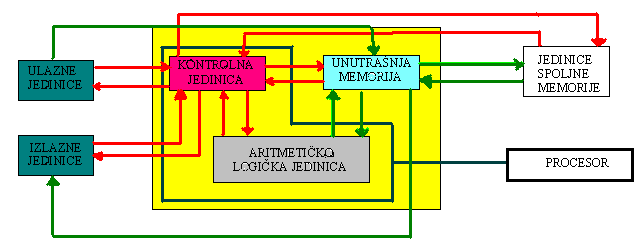 Tokovi kontrole pojedinih komponenti su prikazani crvenom linijom, a tokovi podataka zelenom linijom.
13
Osnovni funkcionalni djelovi jednog računara predviđenog  za proračune i obradu podataka su: 
ulazne i izlazne jedinice, 
unutrašnja (centralna) memorija, 
spoljna (periferna) memorija, 
kontrolna (upravljačka) jedinica,
aritmetičko-logička jedinica (Arithmetic-Logic Unit).
Kontrolna (upravljačka) i aritmetičko-logička jedinica (Arithmetic-Logic Unit) zajedno čine centralnu procesnu jedinicu (Central Process Unit) ili procesor.
14
Da bi računarski sistem mogao da se koristi, pored hardverskih uređaja mora da postoji i osnovni program koji upravlja radom računara (operativni sistem), kao i skup drugih programa koji imaju različite namjene i omogućavaju korisniku da radi nešto s računarom (aplikativni programi).
15
Aritmetičko-logička jedinica sastoji se od registara i elektronskih kola potrebnih za 
- izvođenje aritmetičkih operacija - sabiranja, oduzimanja, množenja i dijeljenja , kao i 
- logičkih operacija – (upoređivanja dvije vrijednosti da bi se odredila veća vrijednost ili određivanje da li je izraz istinit ili nije).
16
Kontrolna jedinica je koordinator rada cjelokupnog računarskog sistema. Ona 
-  kontroliše izvršavanje programa, 
-  uzima instrukcije iz memorije i prepoznaje ih, 
-dekodira i naređuje odgovarajuće akcije drugim jedinicama,
- započinje operacije ulazno-izlaznih jedinica i 
- prenosi podatke u centralnu memoriju i iz nje. 
Kod savremenih računara sastoji se od skupa čipova kojima se kontroliše i koordinira rad cjelokupnog sistema.
17
Računar obrađuje podatke izvršavajući naredbe date programom. 
Program i podaci koji se obrađuju uskladišteni su u unutrašnjoj (centralnoj) memoriji. 
Ova memorija se sastoji od elektronskih kola, od kojih svako može da ima dva stanja, koja se obično označavaju sa 0 i 1 (0 - stanje kada u kolu nema struje, 1 - kada u kolu ima struje). Zbog toga se ova kola zovu bit. Pošto je količina informacija koja može da se uskladišti u ovakvo kolo suviše mala, bitovi se u memoriji udružuju u grupe – registar.
18
Registri su kod prvih personalnih računara bili dužine 8 bita. Ovakva grupa zove se bajt. 
Stanje svakog bita je signal za računar pa 8 bita može imati 256 različitih kombinacija nula i jedinica. 
Svaki bajt u memoriji ima svoju adresu koja se koristi prilikom uskladištavanja podataka ili njihovog učitavanja.
 Pored grupisanja u registre po 8 bita, moguća su i grupisanja u veće jedinice: 16 bita (poluriječ - halfword) i 32 bita (riječ - word). Uvedene su i nove grupe od 64 i 128 bita.
19
Jedinice spoljašnje memorije služe za čuvanje programa i podataka kada računar nije u upotrebi. Kada se računar koristi, program po kome radi i svi podaci koje računar obrađuje nalaze se u unutrašnjoj memoriji ili kroz nju prolaze.
Za unošenje programa i podataka u računar koriste se ulazne jedinice.
Izlazne jedinice su uređaji uz čiju pomoć možemo da vidimo rezultate obrade podataka u računarskom sistemu.
20